Составила: Хасанова Т.Н.
МБОУ «СКШИ VIII вида» г. Чернушка
[Speaker Notes: Автор шаблона Салиш С.С., учитель начальных классов СШ №53 г. Актобе.]
Категория 1
«Олимпийские игры»
Категория 2
«Вопросы по ЗОЖ»
Категория 3
«Спорт»
Категория 5
«Вредные привычки»
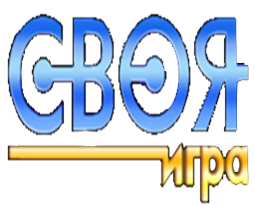 «Питание»
10
20
30
40
50
«Вопросы по ЗОЖ»
10
20
30
40
50
Категория 3
10
20
30
40
50
Категория 4
10
20
30
40
50
Категория 5
10
20
30
40
50
[Speaker Notes: Автор шаблона Салиш С.С., учитель начальных классов СШ №53 г. Актобе.]
«Олимпийские игры»
10
Какая страна является родиной Олимпийских игр?
А – Рим                   
Б – Китай
В – Греция             
 Г – Египет
«Олимпийские игры»
10
В – Греция
«Олимпийские игры»
20
Какова максимальная продолжительность зимних Олимпийских игр?
А – 10 дней
Б – 15 дней 
В – 20 дней            
Г – 22 дня
«Олимпийские игры»
20
А – 10 дней
«Олимпийские игры»
30
Когда прошли первые известные Олимпийские игры?
А- 895 год до н. э
Б – 776 год до н.э.
В- 776 год н.э.
Г- 895 год  н. э
«Олимпийские игры»
30
Б – 776 год до н.э.
40
«Олимпийские игры»
40
Олимпийский символ представляет собой пять переплетенных колец, расположенных слева направо в следующем порядке:
А - зеленое, черное, красное; синее и желтое;
Б –красное, синее, черное; желтое и зеленое;
В –синее, черное, красное; желтое и зеленое;
Г –синее, черное, красное; зеленое и желтое.
«Олимпийские игры»
40
В –синее, черное, красное; желтое и зеленое;
«Олимпийские игры»
50
Когда состоялись первые Олимпийские игры в нашей стране?

А - 1900 год
Б – 1950 год
В - 1980 год
Г - 2014 год
«Олимпийские игры»
50
«Вопросы по ЗОЖ»
10
В здоровом теле – здоровый .………


Держи голову в холоде, живот в голоде, а ноги в …………
«Вопросы по ЗОЖ»
10
В здоровом теле – здоровый ДУХ


Держи голову в холоде, живот в голоде, а ноги в ТЕПЛЕ
«Вопросы по ЗОЖ»
20
Какой фактор играет определяющую роль для состояния здоровья человека?
А – образ жизни
Б – наследственность
В - климат
«Вопросы по ЗОЖ»
20
А – образ жизни
30
«Вопросы по ЗОЖ»
30
Назовите элементы здорового образа жизни
А – двигательный режим, закаливание, личная и общественная гигиена;
Б – рациональное питание, гигиена труда и отдыха
В – умеренное общение с компьютером
Г- все перечисленное.
«Вопросы по ЗОЖ»
30
Г- все перечисленное.
«Вопросы по ЗОЖ»
40
Завершите предложение
«Состояние полного физического, душевного и социального благополучия, а не только отсутствие болезней и физических недостатков принято называть …..».
«Вопросы по ЗОЖ»
40
«Состояние полного физического, душевного и социального благополучия, а не только отсутствие болезней и физических недостатков принято называть ЗДОРОВЬЕМ ».



.
«Вопросы по ЗОЖ»
50
Всемирный день здоровья читается:
А – 23 июня        
Б – 21 ноября
В – 7 апреля            
 Г – 1 августа
«Вопросы по ЗОЖ»
50
В – 7 апреля
«Спорт»
10
Какой вид спорта можно назвать исключительно женским?
А – Синхронное плаванье                   
Б – Атлетика
В – Биатлон             
Г – Фигурное катание
«Спорт»
10
А – Синхронное плаванье
«Спорт»
20
Скелетон является разновидностью…..
А – санного спорта
Б – горнолыжного спорта
В – конькобежного спорта
Г – многоборий
«Спорт»
20
А – санного спорта
«Спорт»
30
Как называется спортивная смешанная лыжная гонка преследования?
А – керлинг
Б – сквош
В – дуатлон
Г – биатлон
«Спорт»
30
В – дуатлон
«Спорт»
40
Какой вид спорта относится к спортивным единоборствам? 

А – шахматы
Б – хоккей
В – дуатлон
Г – плавание
«Спорт»
40
А – шахматы
50
«Спорт»
50
Кто из великих русских полководцев занимался закаливанием своего организма и зимой мог простоять целый день на морозе в одном мундире?
А – Григорий Потёмкин
Б – Михаил Кутузов
В – Юрий Долгоруков
Г – Александр Суворов
«Спорт»
50
Г – Александр Суворов
10
«Питание»
10
В каких продуктах больше  всего содержится белков?
А –  мясо, горох     
Б –  сыр, фасоль
В – рыба, творог
«Питание»
10
А –  мясо, горох
«Питание»
20
Основными источниками энергиидля организма являются:
А – белки и минеральные вещества;
 Б -  углеводы и жиры;
 В – жиры и витамины;
 Г – углеводы и белки.
«Питание»
20
Б -  углеводы и жиры;
«Питание»
30
Суточная потребность человека в витаминах, как правило составляет:
А – несколько микрограммов;
Б – несколько миллиграммов;
В – несколько граммов;
Г – 100 граммов.
«Питание»
30
А – несколько микрограммов;
«Питание»
40
Как называют класс блюд быстрого приготовления, синоним вредной пищи?
А – фастфуд;
Б -  гамбургер;
В – полуфабрикат;
Г – блэстбуд.
«Питание»
40
А – фастфуд;
«Питание»
50
Принимать пищу сразу после занятий физическими упражнениями не рекомендуется. Почему?
А – нарушены нормальные условия для секреции соков;
 Б – появляется дополнительная нагрузка на организм, связанная с перевариванием пищи;
 В – снижается эффективность воздействия  физических упражнений на организм;
 Г – отсутствует аппетит.
«Питание»
50
А – нарушены нормальные условия для секреции соков;
«Вредные привычки»
10
Почему курильщику, как правило, трудно выучить стихотворение?
«Вредные привычки»
10
При систематическом курении у человека ухудшается память
20
«Вредные привычки»
20
Какое воздействие оказывает курение на зубы?
«Вредные привычки»
20
При курении образуются клейкие смолы, от которых зубы желтеют
«Вредные привычки»
30
Как влияет алкоголь на развитие подростка?
«Вредные привычки»
30
Алкоголь задерживает психическое, умственное и физическое развитие подростка
«Вредные привычки»
40
Какое вредное воздействие оказывает алкоголь на органы пищеварения?
«Вредные привычки»
40
Употребление алкоголя вызывает такие заболевания, как гастрит, язва и рак
«Вредные привычки»
50
Наркотики угнетают сосудодвигательный центр. К каким последствиям для организма это приводит?
«Вредные привычки»
50
В юношеском возрасте в организме происходят старческие изменения
Использованные источники
Аудиоряды заимствованы с сайта  GetTune.net по запросу «Своя игра» 
Звезда     Фон     Кот в мешке      Идея игры 

Автор шаблона игры Салиш С.С.
2014 год
[Speaker Notes: Автор шаблона Салиш С.С., учитель начальных классов СШ №53 г. Актобе.]